Календарь мероприятий на неделю

02 апреля в 15:00

Вебинар для налогоплательщиков 
по следующим темам:

1.Кому необходимо использовать электронную доверенность с 1 марта 2024 года?
2. Обязанности физических лиц  по декларированию доходов, полученных в 2023 году. Ответственность за непредставление  декларации 3-НДФЛ.

Ссылка для подключения:  https://t.me/FNSYNAO

04 апреля в 15:00
Вебинар для налогоплательщиков
 по следующим темам:

1.Единый налоговый счет: особенности предоставления уведомления об исчисленных суммах налогов, сборов, страховых взносов. Ответы на актуальные вопросы.
2. Новые возможности ЛК ИП с 01.04.2024.

Ссылка для подключения:  https://t.me/FNSYNAO
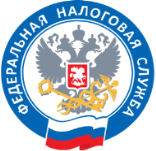 Телеграмм канал «ФНС ЯНАО – семинары» предназначен для проведения налоговыми органами Ямала вебинаров, в том числе по теме ЕНС. Вебинары проводятся в прямом эфире, участники телеграмм канала могут задать вопросы и получить ответы на них.
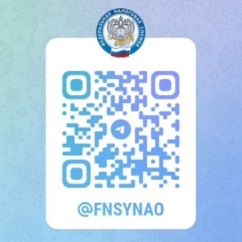 Контактная информация: сайт: www.nalog.gov.ruмы в соцсетях:https://vk.com/club217972703   https://ok.ru/group/70000001463990
Телефон единого контакт центра:
8 800 222 22 22